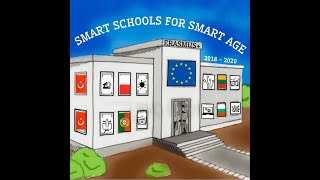 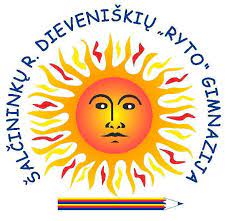 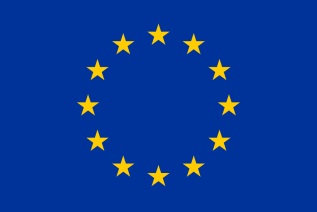 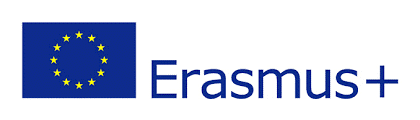 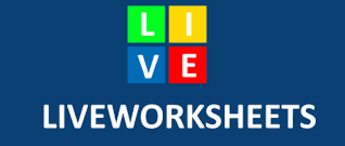 Parengė:
Austėja Maskoliūnaitė
Paskirtis:
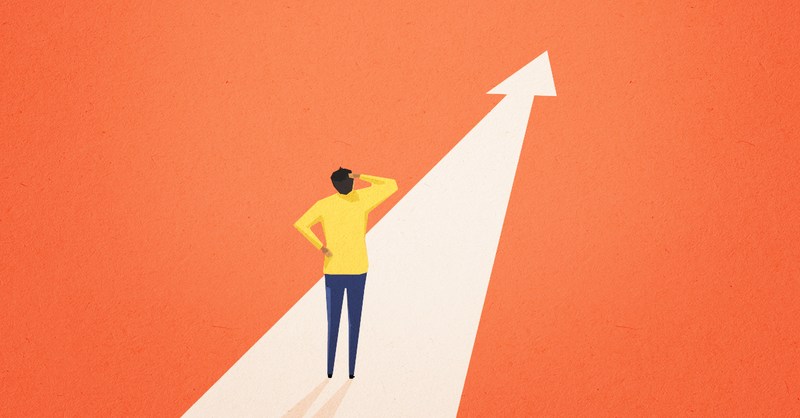 skirta
testams, 
kontroliniams, 
savarankiškiems,
praktiniams klasės,
praktiniams namų,
 darbams kurti (atlikti).
Privalumai:
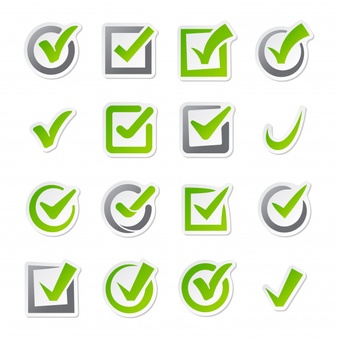 Galybė paruoštų užduočių;
Užduotys kuriamos dauguma kalbų;
Bent 7 užduočių kūrimo tipai;
Bent 3 turinio pateikimo būdai;
Interaktyvus mokymosi/testavimo būdas;
Lengvas naudojimas, užduočių kūrimas;
Automatinis taisymas;
Užduočių atlikimo valdymas;
Nuotolinio mokymo(si) pagalbininkas;
Popieriaus, kasetės dažų ir laiko taupymas;
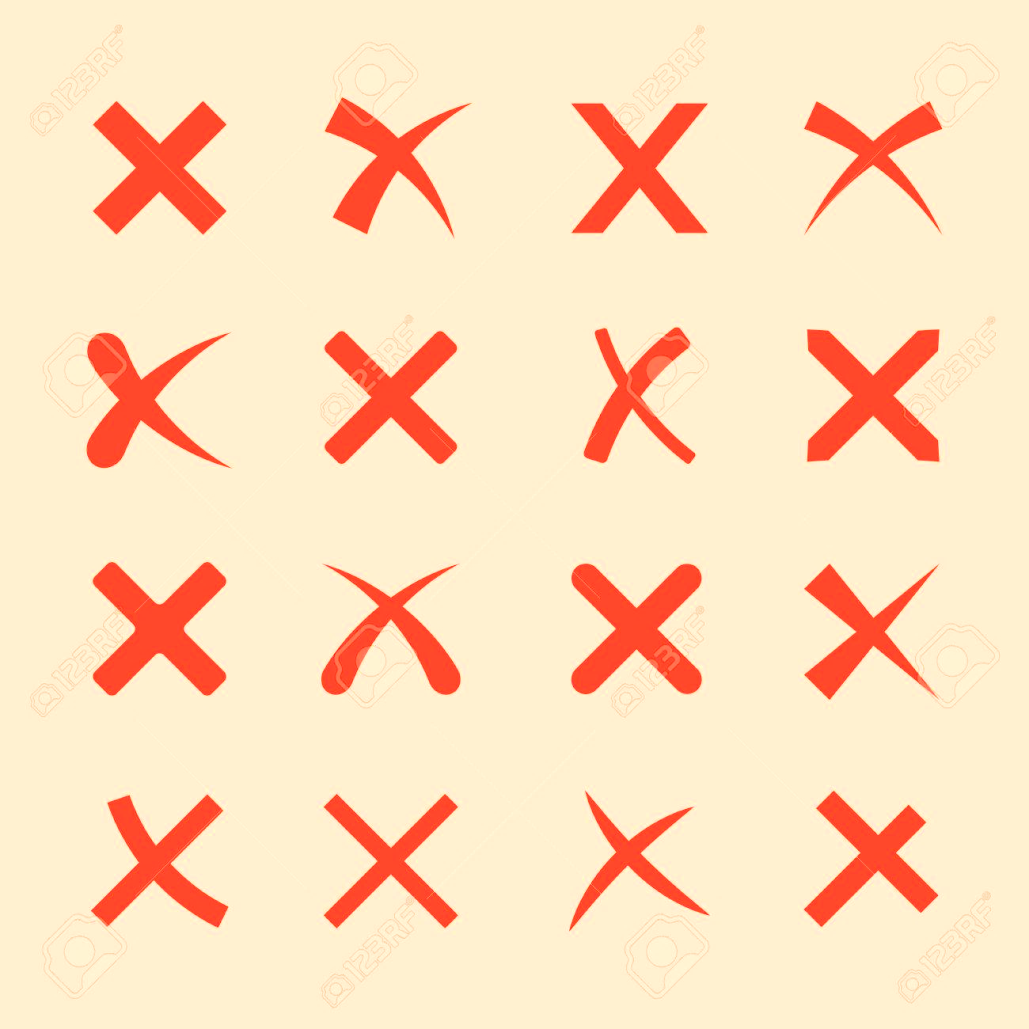 Trūkumai:
Absoliučiai viskas anglų kalba;
Ribojamas svetainės galimybių vartojimas;
Saugomos autorinės teisės, griežta tvarka;
Per mažas failų kėlimo dydis;
Naudojimo plano ribojimai daugiau nei vienam mokytojui;
Neredaguojami kitų žmonių sukurti darbai.
Galimybės. Užduočių tipai:
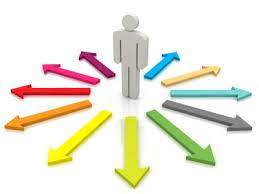 Įrašyti teisingą atsakymą;
Pasirinkti variantą;
Pasirinkti alternatyvą;
Balsu įrašyti atsakymą;
Sujungti rodyklėmis;
Nutempti į vietą;
Atviro tipo klausimai*.
Galimybės. Turinio pateikimas:
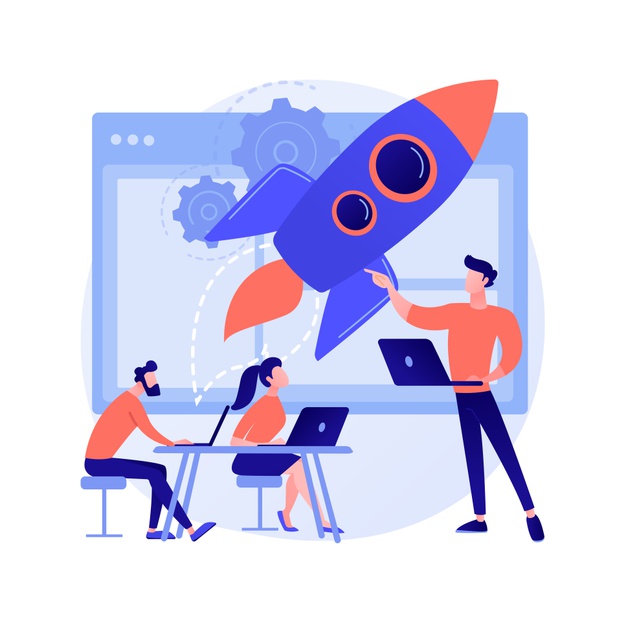 Klausymas (garso/žodžio);
Nuorodos sekimas (skaitymas);
Klausymas (muzikos, vaizdo įrašo, dainos);
Išvaizda
Registracija
Kuriame mokinių grupes:
Grupė sukurta. Kuriame mokiniams paskyras*
Įrašome jų vardus, pavardes, vartotojo vardus ir slaptažodžius
Mokinio prisijungimas
Užduočių kūrimas
Kuriame sąsiuvinį - pavadinimas
Į sąsiuvinį įtraukiame jau paruoštas užduotis
priskiriame sąsiuvinį mokiniams
Skiriame sąsiuvinio užduotį mokiniams
Ką po mokinio atlikimo mato mokytojas? Pranešimas
Taisymas, komentavimas, pažymio keitimas, užduoties kartojimas
Taisoma automatiškai, žymima spalvomis
Kuriame užduotį patys: keliame iš kompiuterio
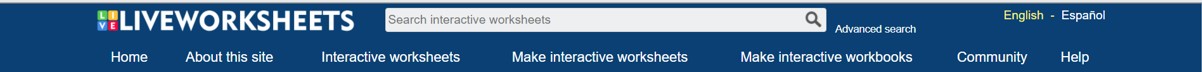 Užduotis: įrašyti žodį. Kuriame kvadratėlį ir įrašome teisingą atsakymą
Užduotis: pasirinkti iš variantų. Kuriame kvadratėlį, rašome select:yes – teisingas atsakymas, select:no – neteisingas atsakymas
Užduotis: sujungti rodyklėmis. Kuriame kvadratėlį, įrašome join:1 ir atitinkamai – join:1, 2, 3, t.t.
Užduotis: nutempti į vietą. Kuriame kvadratėlį ir rašome drag:1 – tempti, atitinkamai drop:1 - numesti
Užduotis: pasirinkti alternatyvą. Kuriame kvadratėlį ir rašome: choose:*abcde/edcba – * rašome prieš tą variantą, kuris teisingas
Užduotis: klausyti ir pasirinkti atsakymą. Piešiame kvadratėlį, rašome: listen:žodis, o paveikslėlį parenkame su select:yes arba select:no, irgi nupiešę kvadratėlį.
Bus pasirinkimas kalbos, kuria sistema tuos žodžius tars.
Užduotis: įrašyti garso atsakymą. Suteikiame leidimą naudoti mikrofoną. Laviname tarimą.
Piešiame kvadratėlį ir rašome: speak:atsakymas
Išsaugome užduotį. Private – privačiai, share - viešai
Pateikiame vaizdo įrašą
Kuriame didelį langelį ir įrašome nuorodą nukopijuotą iš YouTube
Pateikiame dainą, muziką
Kuriame kvadratėlį, įrašome playmp3: ir automatiškai būsite nukreipti kelti failo iš kompiuterio. Kai failas įsikels, po : atsiras sugeneruoti skaičiai
Kuriame kvadratėlį, rašome link:http//abcde ir kopijuojame nuorodą
Kita: spalvų ir stilių keitimas. Sukūrus užduotį, paspaudus ‘peržiūra‘, lyg mokinys įrašome atsakymą, spaudžiame dešinį pelės klavišą ir atliekame norimus keitimus.
Kita: galime sukurti savo pažymius ar jų vertes ir jų stilių. Spaudžiame ant sąsiuvinio, grading options.
Kita: Kai mokiniai tik ‘svečiai‘: paskiriame norimą užduotį su nuoroda
Nustatome limitus
Sugeneruojama nuoroda, kurią kopijuojame ir dalinamės su mokiniais
Smagaus ir sėkmingo naudojimo!
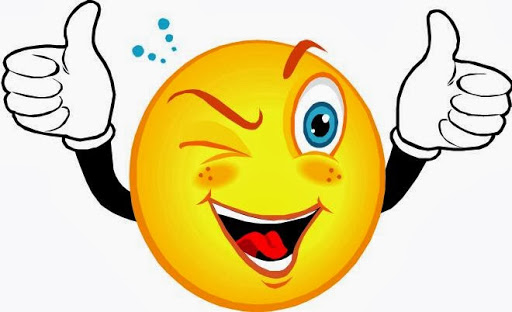